A vision for the future of genomics research
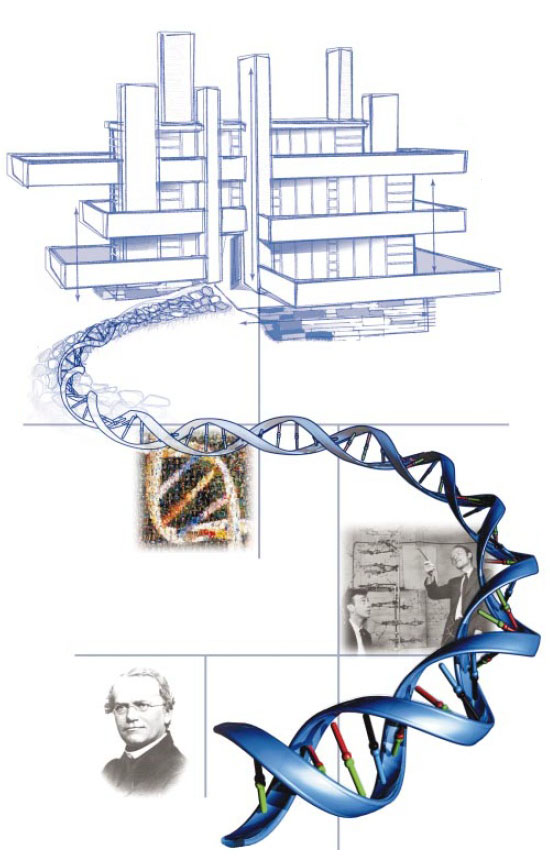 La génomique pour la biologie
Challenge I.1
Identifier les composants structurels et fonctionnels encodés dans le génome humain
Challenge I.2
Élucider l'organisation des réseaux génétiques et les voies de protéines et établir comment ils contribuent aux phénotypes cellulaires et d'organismes
Challenge I.3
Développer une compréhension détaillée de la variation héritable dans le génome humain
Challenge I.4
Comprendre la variation évolutive à travers les espèces et les mécanismes la soulignant
Challenge I.5
Développer les options politiques qui facilitent l'utilisation répandue de l'information du génome dans la recherche et le cadre clinique
The pure parsimony haplotyping problem: overview andcomputational advances, Catanzaro and Labbé, 2009
La génomique pour la santé
Challenge II-1
Développer des stratégies robustes pour identifier la contribution génétique de maladies et de réponses aux médicaments
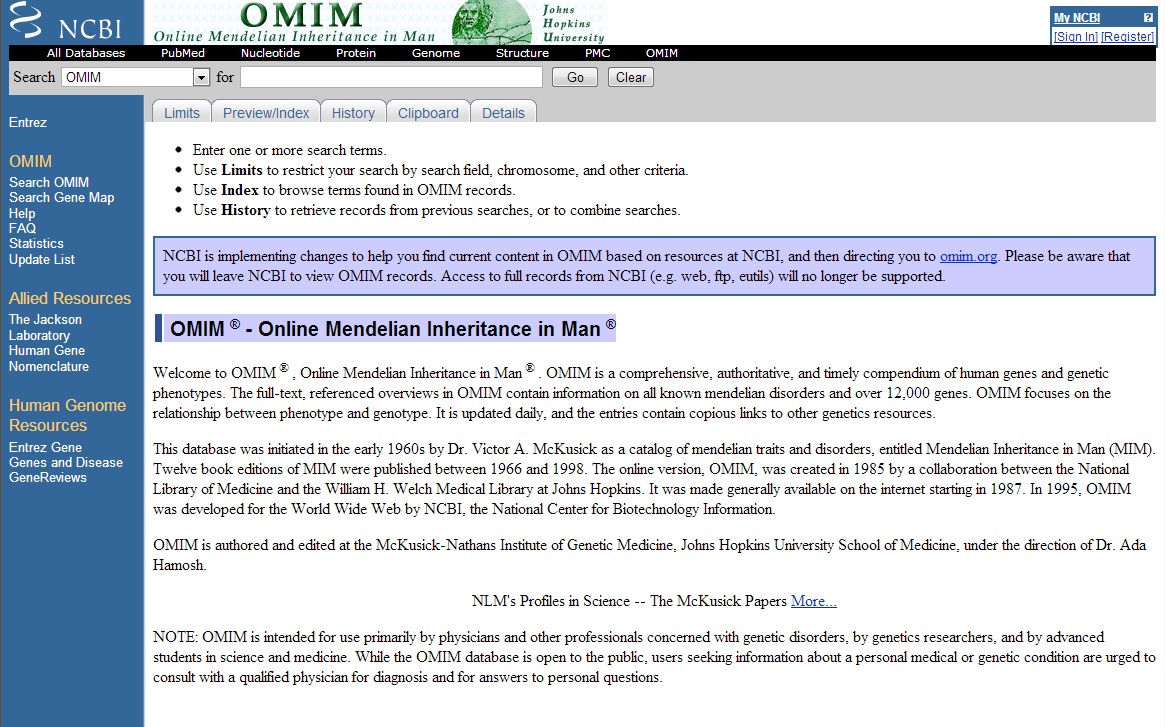 http://www.ncbi.nlm.nih.gov/omim
Challenge II-2
Développer des approches basées sur le génome pour détecter des maladies susceptibles d'apparaître ou pour prédire la réponse aux médicaments
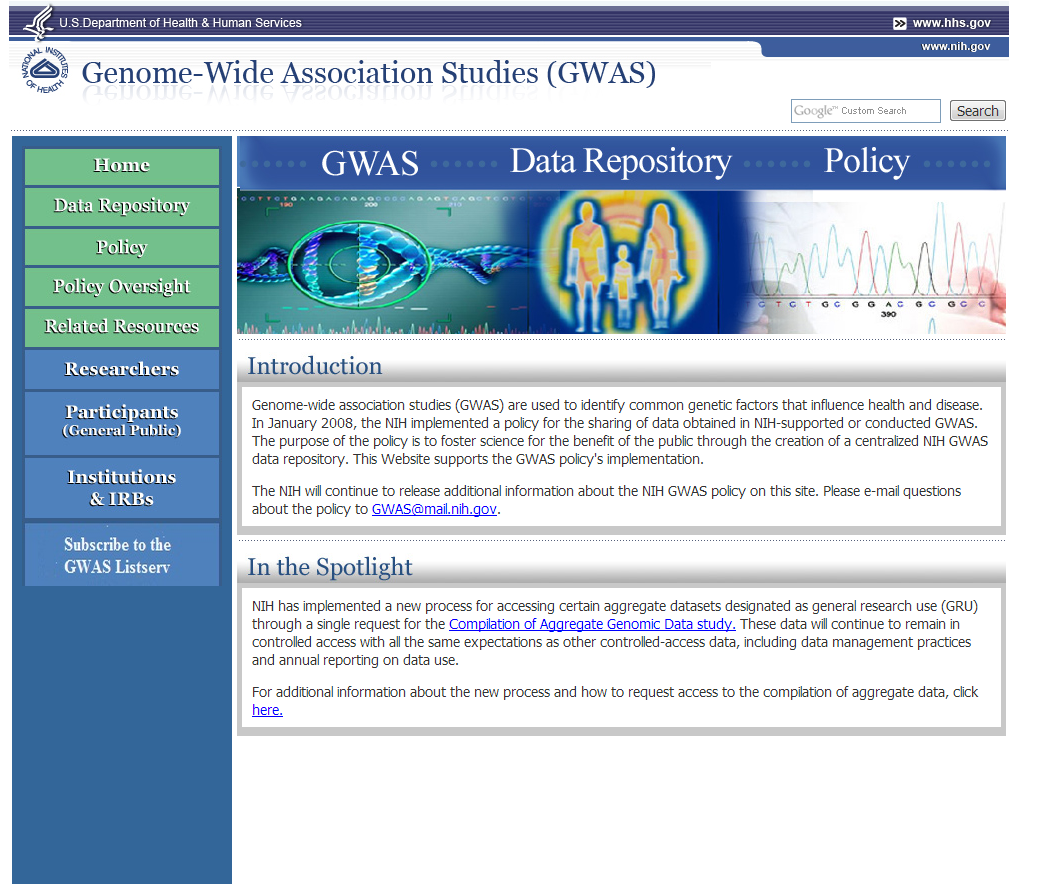 http://gwas.nih.gov/
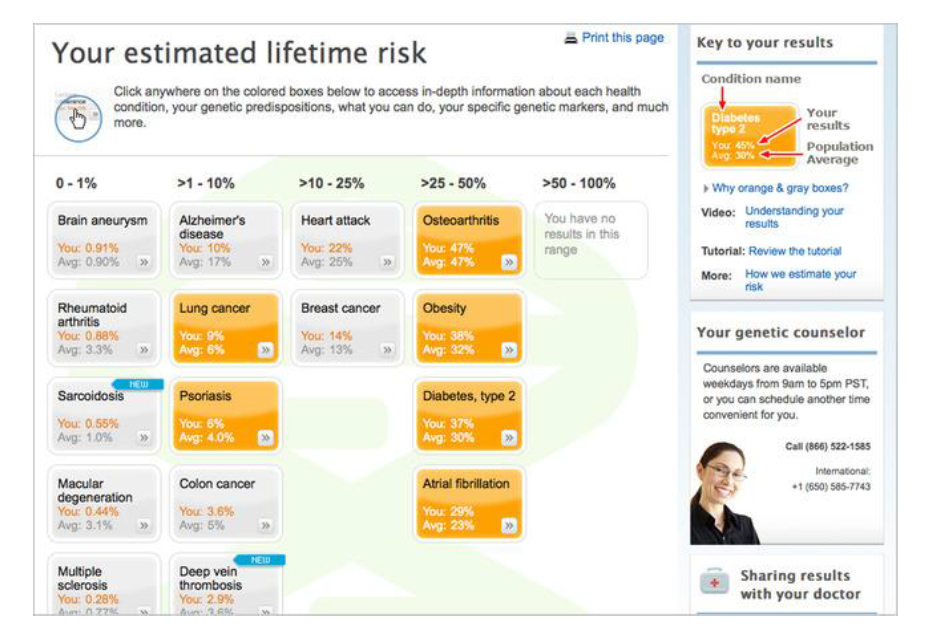 Challenge II-3
Étudier comment utiliser l'information d'un risque de maladie de manière optimale
Challenge II-4
Utiliser ces nouvelles informations d'une manière thérapeutique


De 1983 à 2010 :  353 Médicaments orphelins
Challenge II-5
Développer des stratégies pour identifier les mutations qui contribuent à la résistance des maladies
Challenge II-6
Développer des outils basés sur le génome qui améliorent la santé de tous
La génomique pour la société
Promouvoir l'utilisation de la génomique pour maximiser les avantages et minimiser les méfaits.
Challenge III-1
Développer des options de politique pour l’utilisation de la génomique dans des applications médicales et non-médicales


C’est quoi une  “politique” ?
Challenge III-2
Comprendre les relations entre génomique, race et ethnicité, et les conséquences de la découverte de ces relations

Classification  des traits biologiques

Comment sont interpretés les resultats?
Challenge III-3
Comprendre les conséquences de la découverte des contributions génomiques aux traits et comportements humains
Challenge III-4
Établir comment définir les limites éthiques des utilisations de la génomique

National Human Genome Research Institute